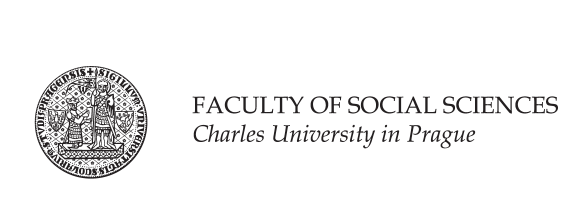 JBB225 Sociálně-psychologické aspekty marketingové komunikacePřednášející:Ing. Mgr. Marek Vranka
10. Skupinové procesy 2
Sociální facilitace
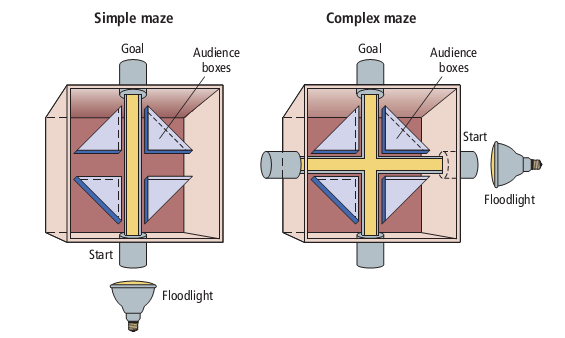 2
Sociální facilitace
přítomnost druhých:
zvyšuje ostražitost
zvyšuje nervozitu (strach z posuzování)
rozptyluje pozornost

výkon snadných úkolů se zlepšuje, výkon obtížných úkolů ale naopak klesá
3
Sociální zahálka (loafing)
nelze posoudit individuální výkon
klesá motivace, napětí, stres

zlepšuje se výkon v obtížných úkolech
pokud je ale motivace pořád ještě dostatečná

klesá výkon v snadných úkolech

+ očekávatelné kulturní  rozdíly
4
SOCIAL FACILITATION
Presence of others
SOCIAL LOAFING
Vůdcovství a skupiny
co dělá z člověka dobrého vůdce?
skvělá osobnost
inteligence, extroverze, touha po moci, charisma, sociální inteligence, otevřenost vůči zkušenostem, méně neuroticismu
korelace jsou však jen slabé
studie amerických prezidentů a jejich úspěšnosti v úradě
co bylo dobrým prediktorem?
výška, z malé rodiny, vydal knihy před nástupem do funkce
6
Styly vedení
transakční 
krátkodobé cíle
transformační
dlouhodobé vize

orientován na úkoly / na vztahy
direktivní řízení / demokratický přístup

nesouvisí s osobností, jsou potřebné dle situace
7
Kontingenční teorie vedení
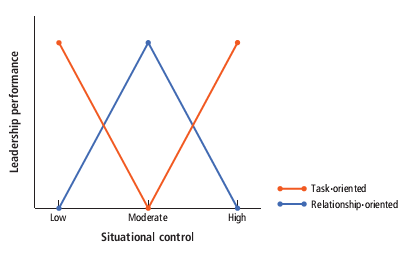 8
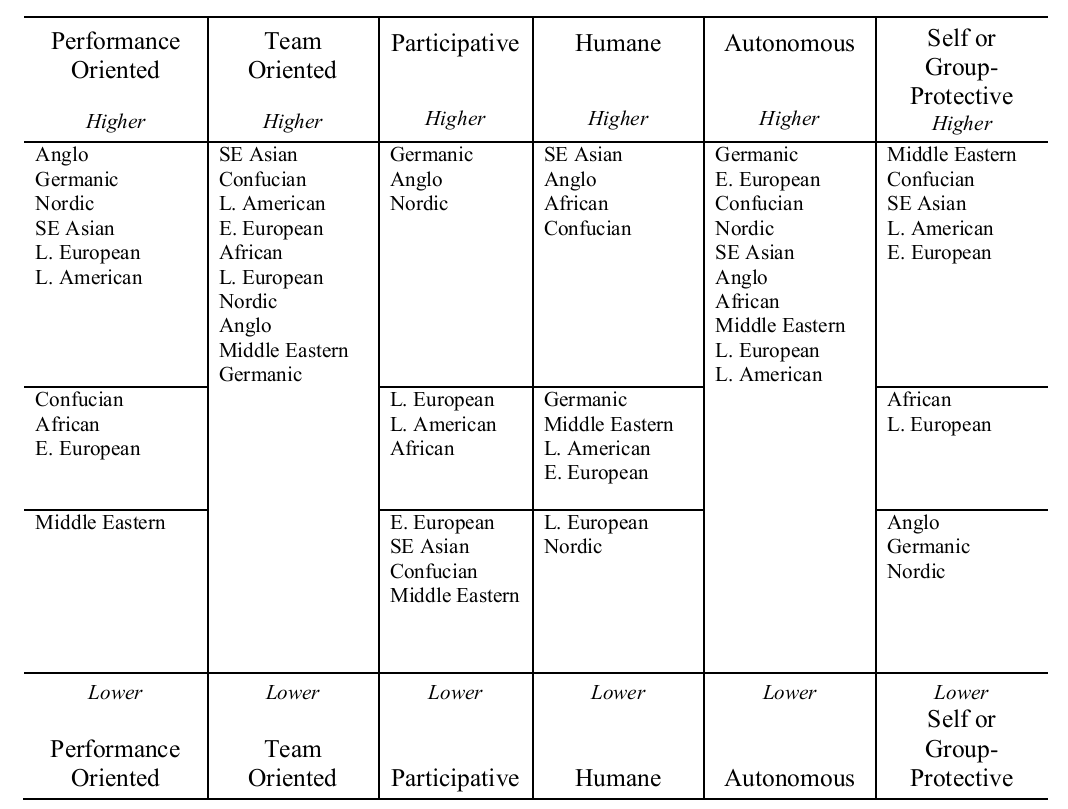 9